Моё здоровье – моё счастье.
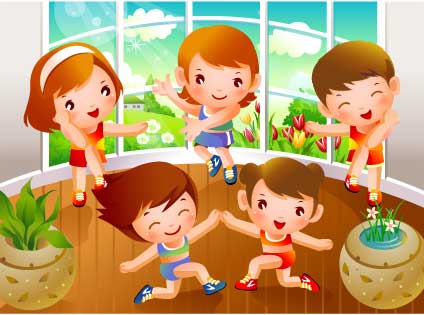 Здоровье потеряешь – всё потеряешь.
Согласны ли вы с этой мудростью ?
От кого зависит, в первую очередь здоровье человека?
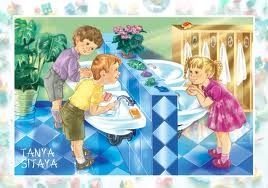 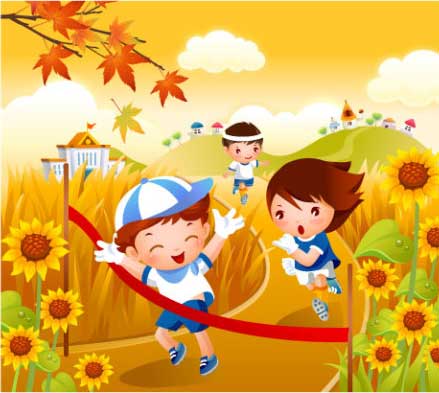 Город Гигиены.
Девиз жителей  этого города: «чистота-залог здоровья».
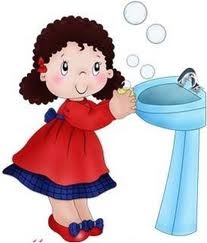 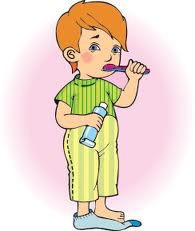 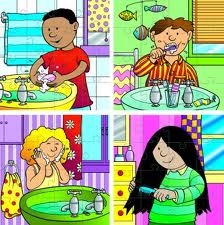 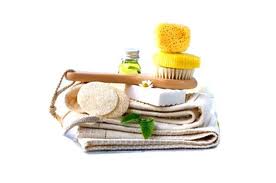 1. Что такое личная гигиена?
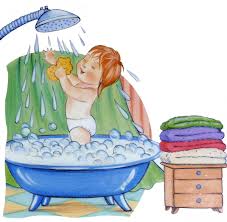 Личная гигиена – это уход за своим телом, содержание его в чистоте.
2. Почему необходимо мыть руки перед едой?
На грязных руках содержится большое количество микробов, которые попадая с пищей в рот, могут вызвать заболевание.
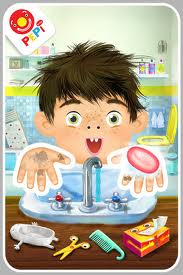 3. Зачем нужно коротко стричь ногти?
Под ногтями собираются грязь и микробы – возбудители заразных болезней.
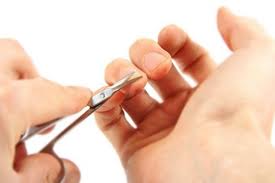 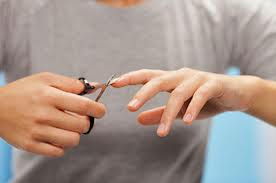 4. Сколько раз в день необходимо умываться?
Умываться необходимо два раза в день - утром после сна и вечером перед сном.
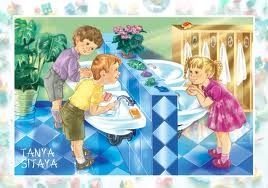 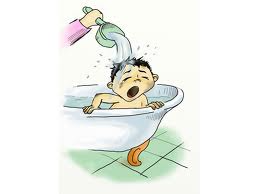 5. Как часто нужно стричь ногти на руках и на ногах?
Ногти на руках необходимо стричь один раз в неделю, на ногах – раз в две недели.
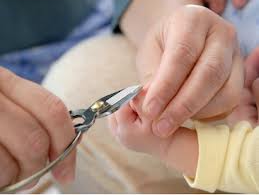 Загадки
Хожу, брошу не по лесам,
А по чёлкам, волосам.
И зубы у меня длинней,
Чем у хищных медведей.
Гладко, душисто,
Моет чисто.
Нужно, чтоб у каждого было
Что это такое?...
Костяная спинка,
На брюшке щетинка,
По частоколу прыгала,
Микробов всех повыгнала.
- Говорит дорожка – два вышитых конца:
Помойся хоть немножко, хоть грязь ты смой с лица.
Иначе, ты в полдня испачкаешь меня.
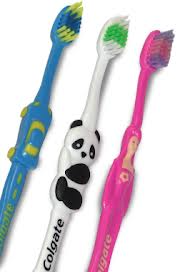 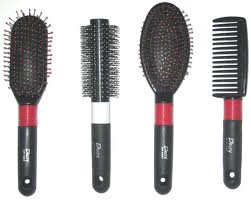 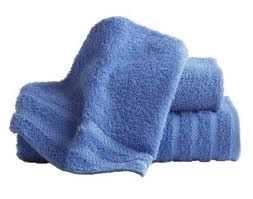 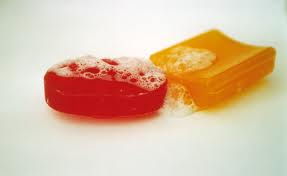 Советы Мойдодыра.
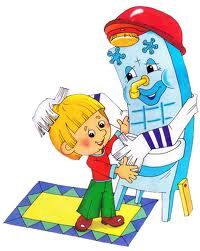 - 1-й совет: Умывайтесь по утрам, после сна. Мойте руки, лицо, шею, уши.
- 2-й совет: Мойте руки и ноги перед сном каждый день.
- 3-й совет: Обязательно мойте руки после игр, прогулки, общения с животными, туалета.
- 4-й совет: Не реже одного раза в неделю принимайте ванну.
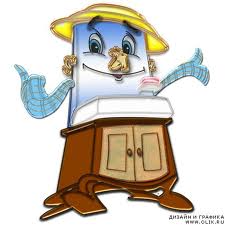 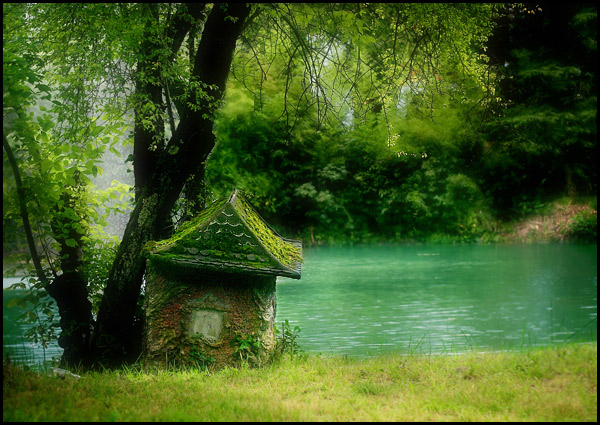 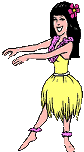 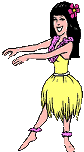 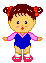 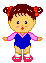 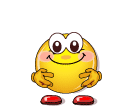 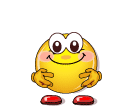 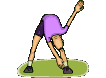 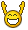 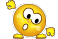 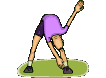 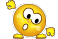 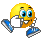 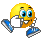 Город правильного питания.
Девиз жителей этого города: «Будешь правильно питаться – со здоровьем будешь знаться!»
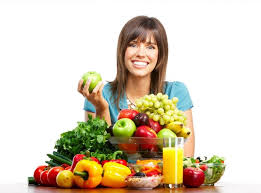 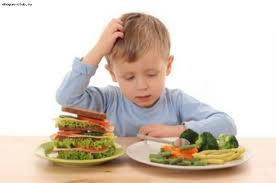 Загадки
Бусы красные висят.
Из кустов на нас глядят.
Очень любят бусы эти
Дети, птицы и медведи.
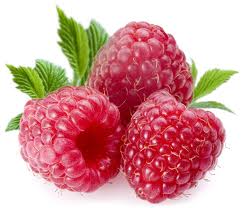 - Он круглый и красный,
Как глаз светофора.
Среди овощей
Нет сочней …
Вырастаю всем на диво.
Высока, стройна, красива.
Прячу в светлые перчатки
Золотистые початки.
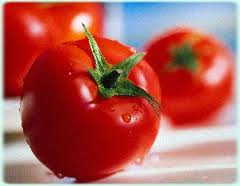 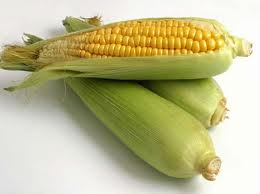 - Расту в земле на грядке я
Красная, длинная, сладкая.
- Под сосною у дорожки,
Кто стоит среди травы?
Ножка есть, но нет сапожка,
Шляпка есть, нет головы.
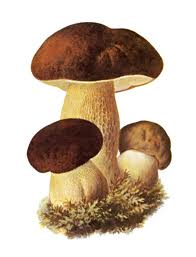 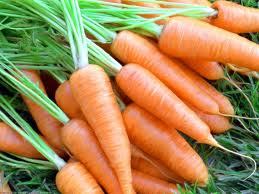 - Ягоды зелёные,
А всеми хваленые.
Растут с костями,
Висят кистями.
Воду пьёт, себя торопит.
И растёт, и листья копит.
Набирает вес кубышка – 
В середине – кочерыжка.
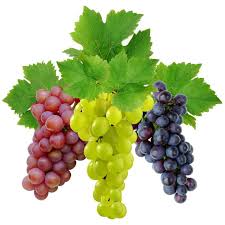 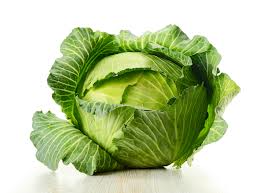 Правила рационального питания
Не злоупотреблять сладостями. Больше есть зелени, овощей, фруктов. Ужинать за два часа до сна.
Никогда не переедать. Тщательно пережёвывать пищу. Не употреблять очень горячую пищу.
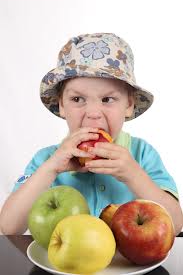 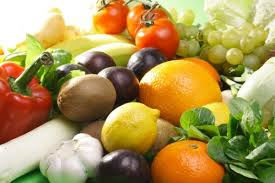 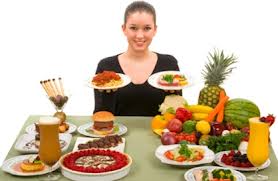 Игра «Полезно-вредно»
Читать лёжа…
Оберегать глаза от ударов…
Промывать глаза по утрам…
Употреблять в пищу морковь, петрушку…
Смотреть на яркий свет…
Смотреть близко телевизор…
Тереть грязными руками глаза…
Заниматься физкультурой…
Кроссворд
3. Хочешь ты побить рекорд?
Так тебе поможет…

4. Он с тобою и со мною
Шёл лесными стёжками,
Друг походный за спиною
На ремнях с застёжками.
1. Утром раньше поднимайся.
Прыгай, бегай, отжимайся.
Для здоровья для порядка
Людям всем нужна…

2. Дождик тёплый и густой,
Этот дождик не простой:
Он без туч, без облаков
Целый день идти готов.
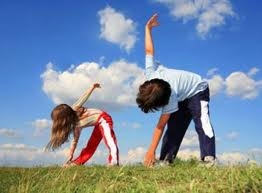 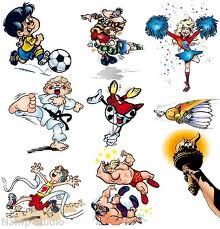 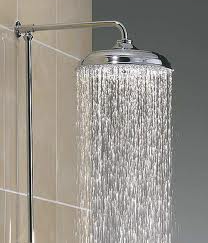 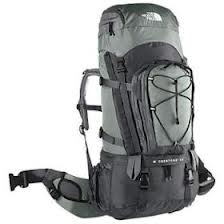 Кроссворд
7. 7.Есть ребята у меня
Два серебряных коня.
Езжу сразу на обоих
Что за кони у меня?

8. Чтоб большим спортсменом стать,
Нужно очень много знать.
И поможет здесь сноровка
И, конечно,…
5. В новой стене,
В круглом окне
Днём стекло пробито,
На ночь вставлено.

6. Ясным утром вдоль дороги
На траве блестит роса.
По дороге едут ноги
И бегут два колеса.
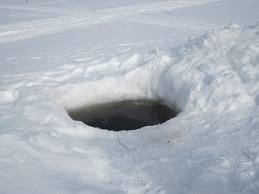 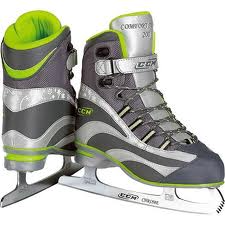 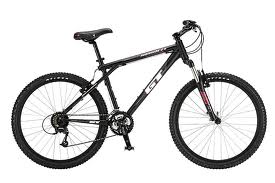 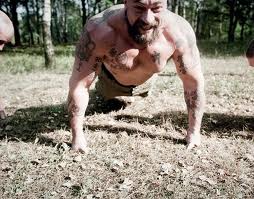